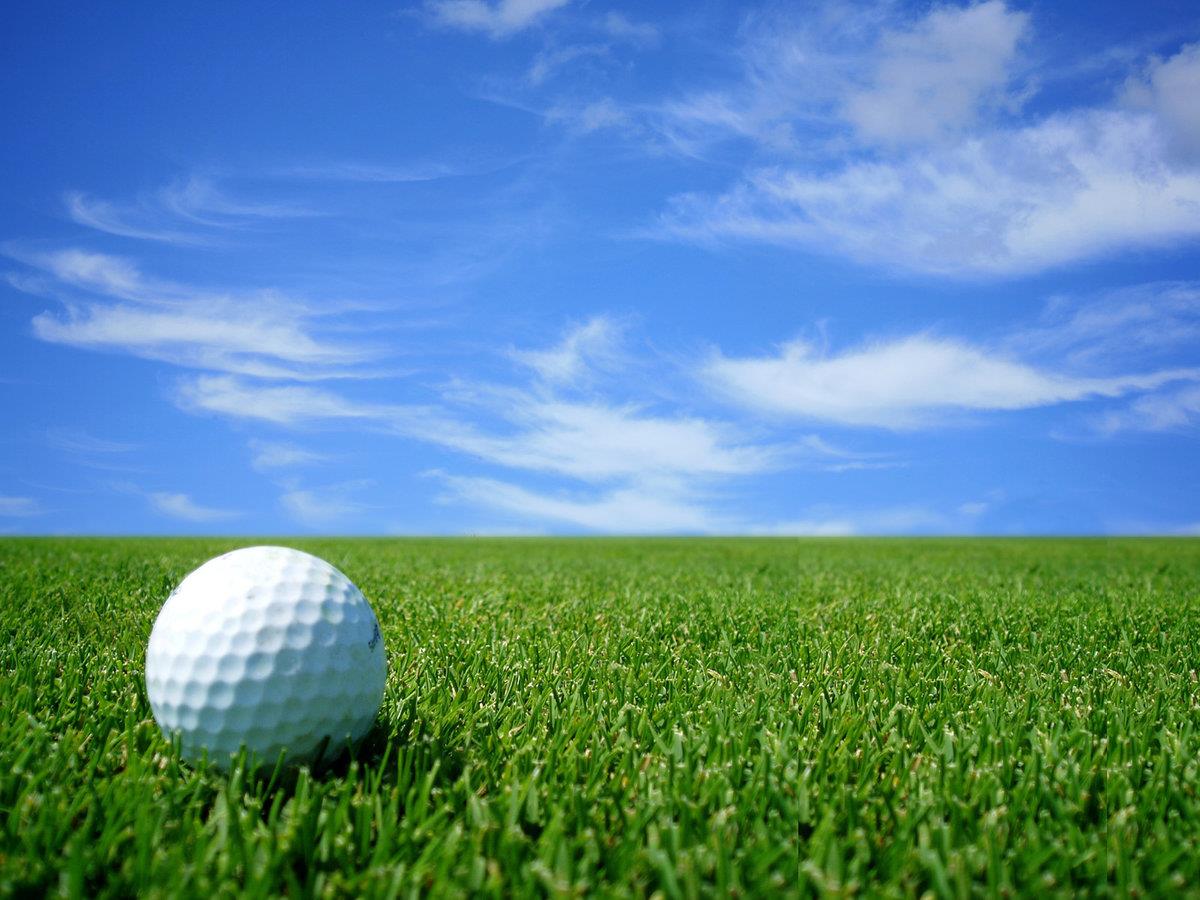 Игра в мини-гольф как инновационная форма
Здоровье сбережения и   безопасности,
в ходе реализации 
ПМК «Мозаичный парк»
Подготовила:
Инструктор по физической культуре
Филиппова Светлана Викторовна
Самара 2019 г.
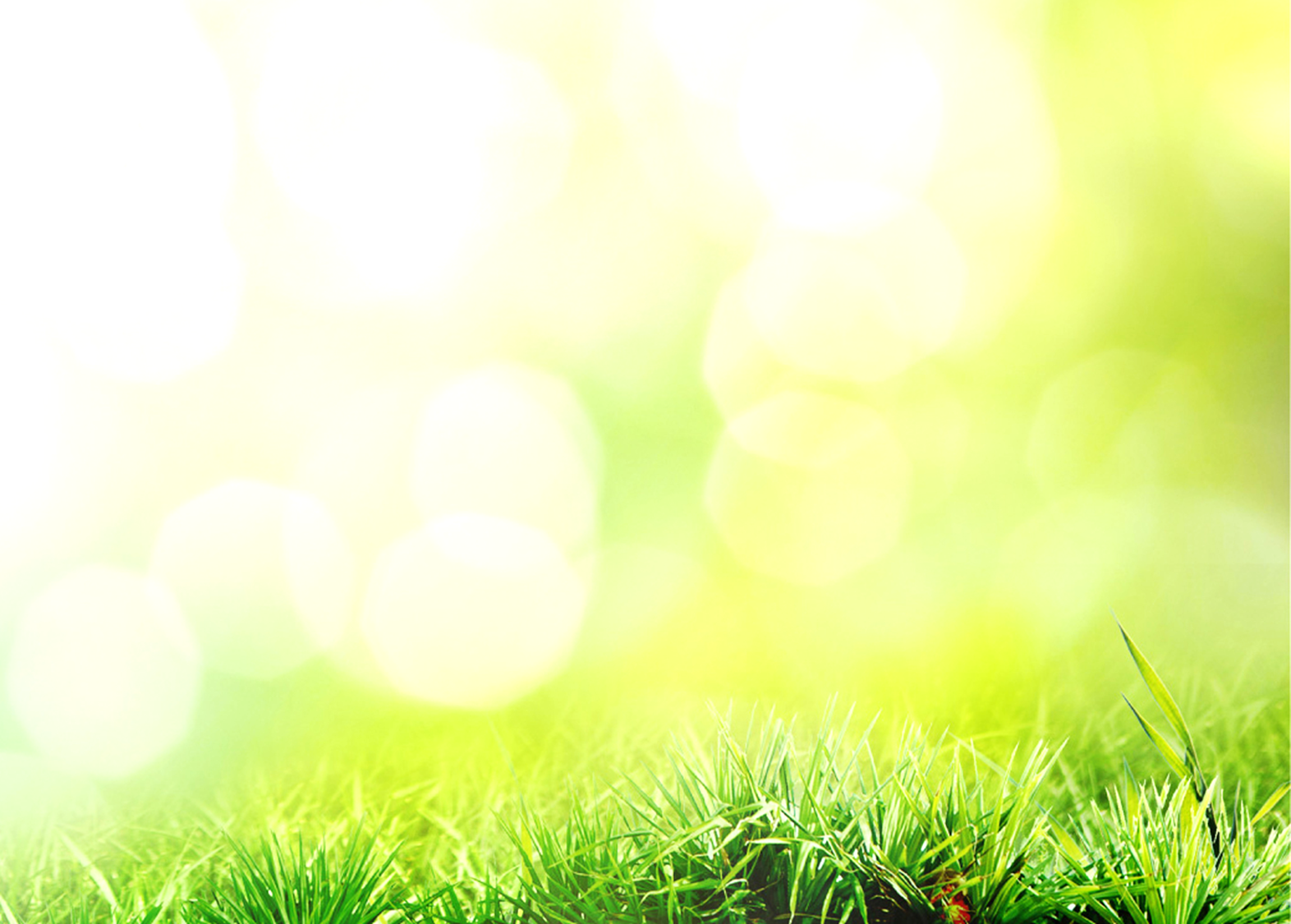 Мини-гольф – миниатюрная версия гольфа.
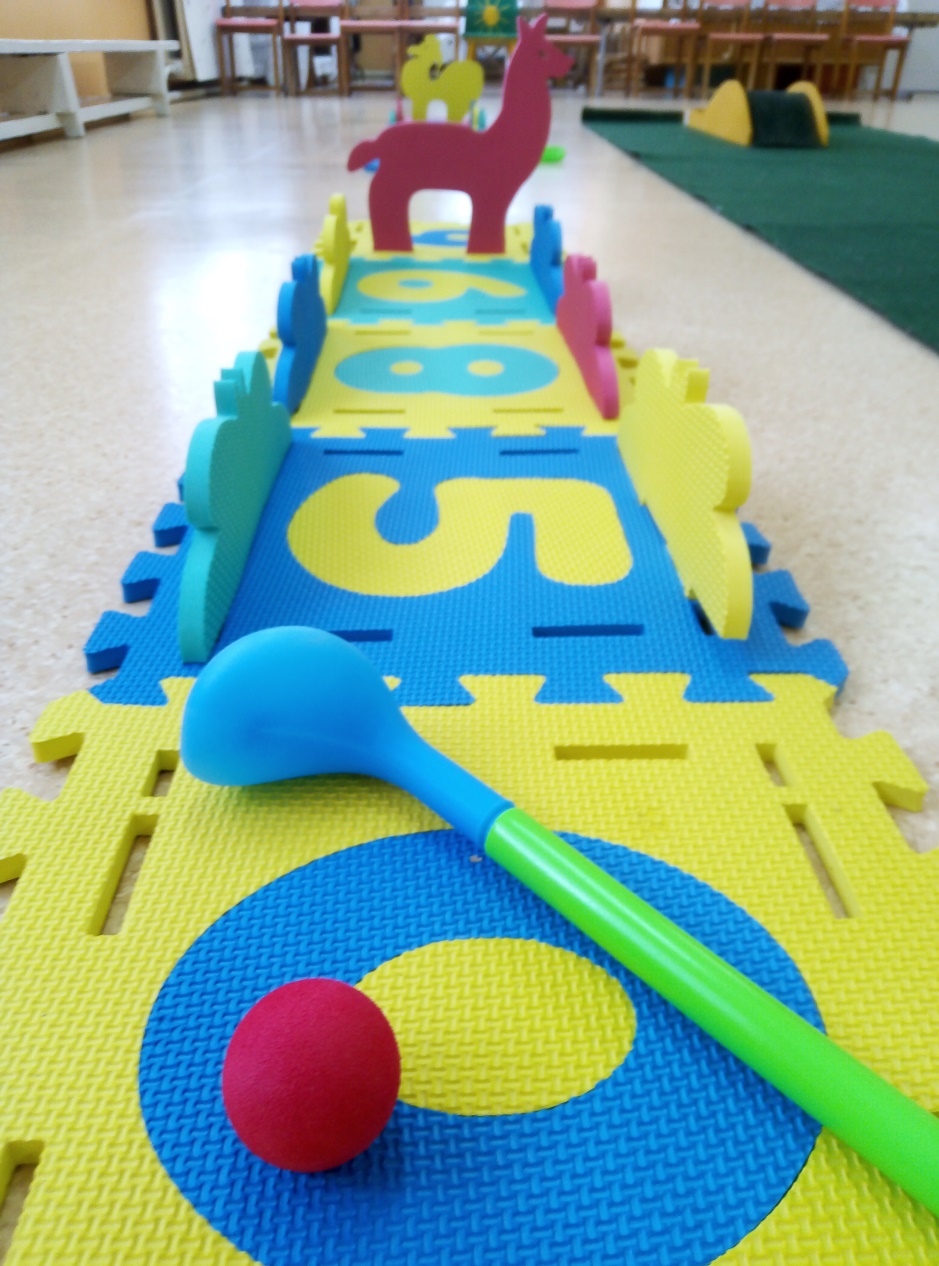 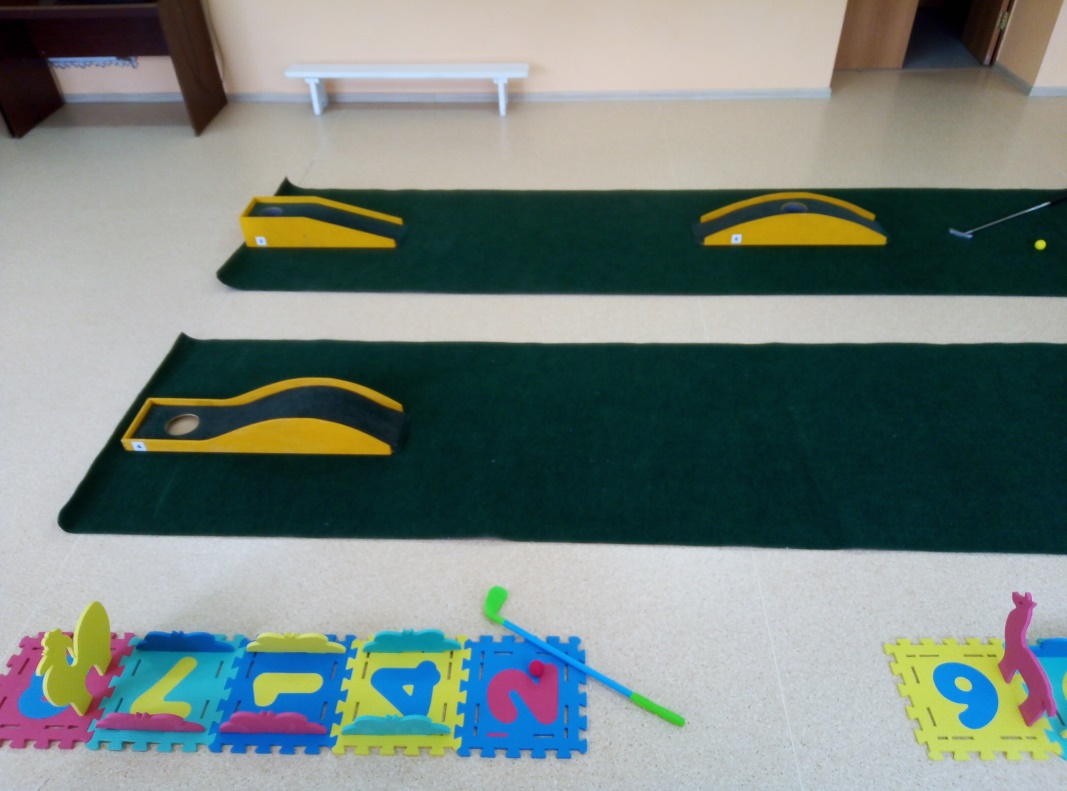 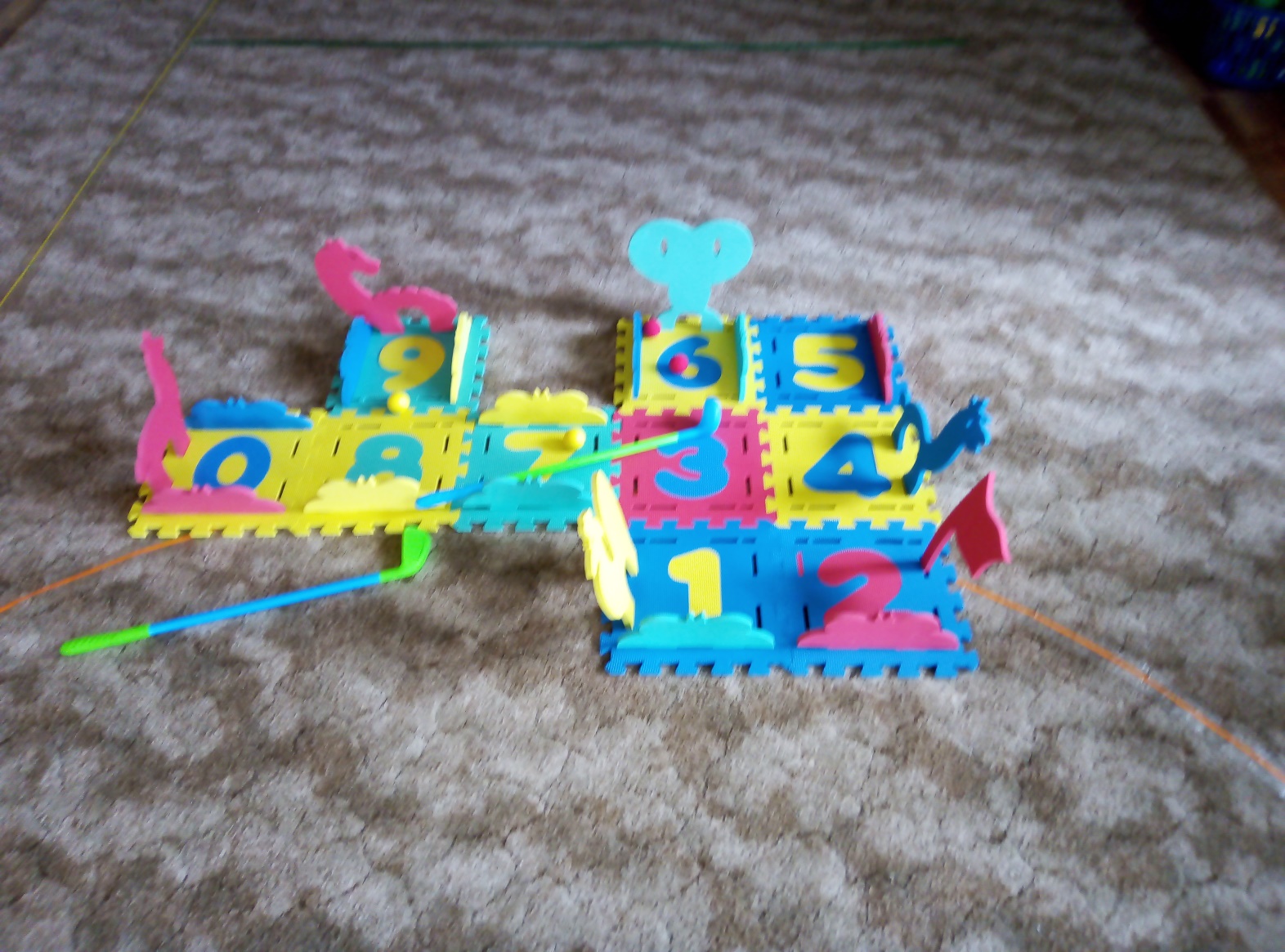 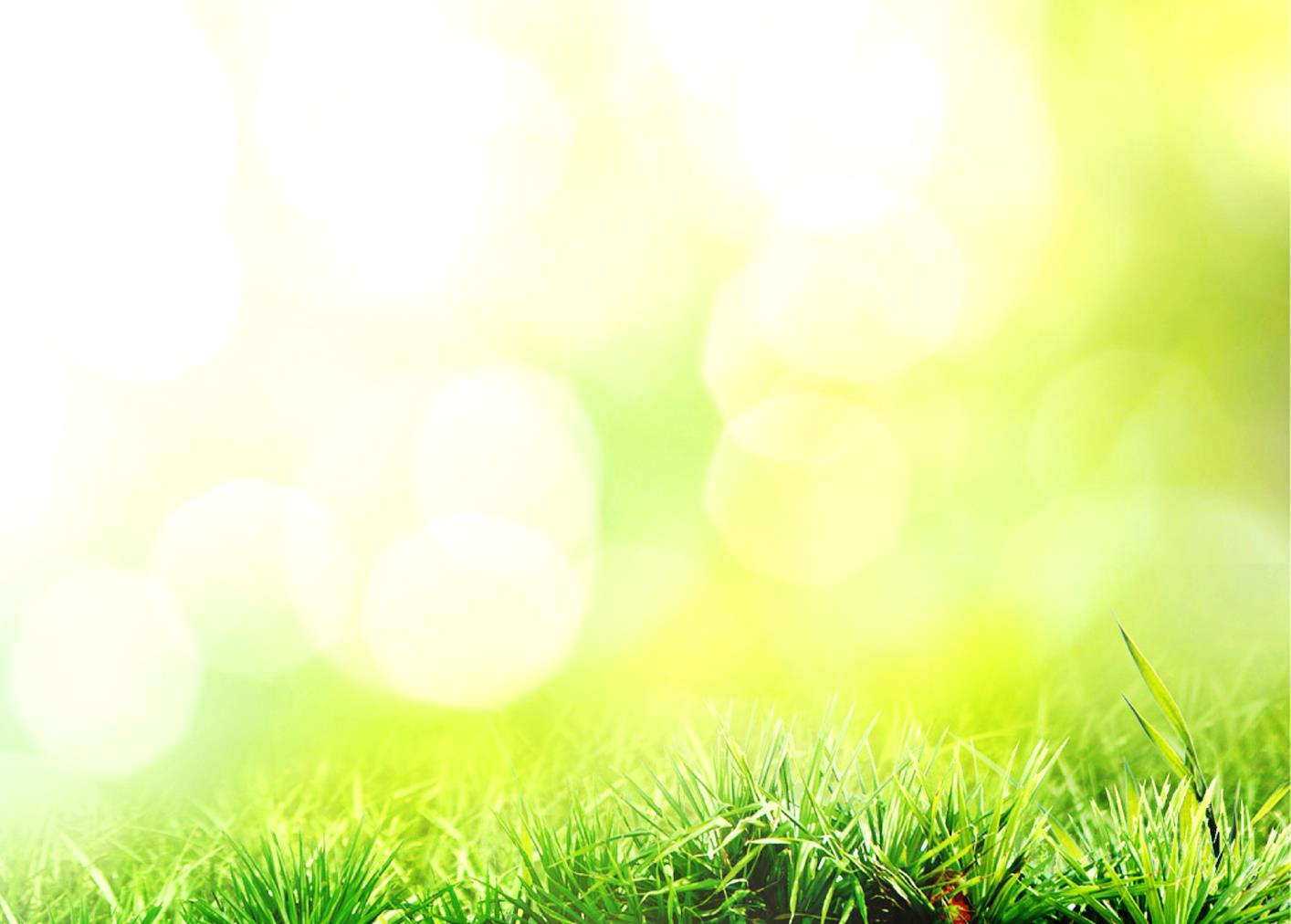 Цель: формирование интереса к физической культуре и спорту, развитие физических и психических качеств в соответствии с возрастными особенностями дошкольников через обучение игре в мини-гольф.
Задачи:
научить детей пользоваться клюшкой и прокатывать мяч в ворота по прямой. 
познакомить детей:
с историей развития игры мини-гольф;
с разновидностями площадок для игры в мини гольф;
с основными атрибутами для игры в мини-гольф (одежда и обувь для игры, клюшка, мяч);
с концепцией игры в мини-гольф;
с этикетом гольфистов;
с особенностями терминологии игры мини-гольф.
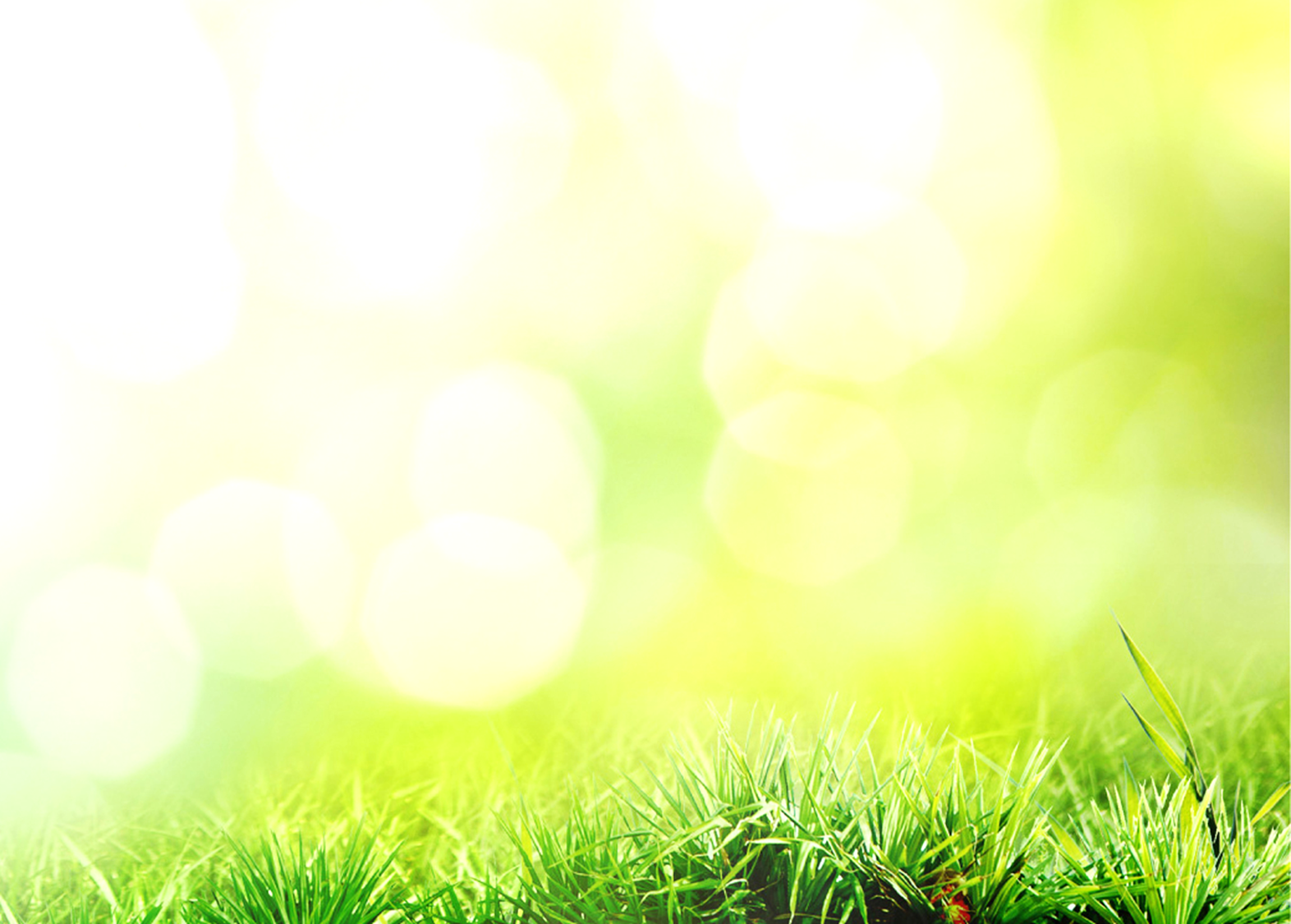 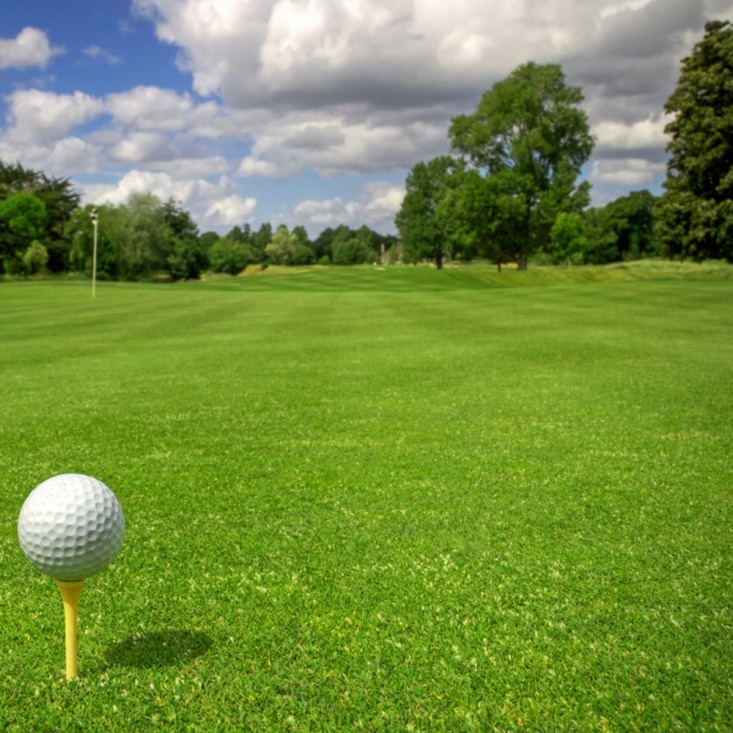 Новизна:
 в летний период, что бы исключить 
     игры детей на дорогах, обеспечить 
          им безопасность, 
              мы решили  увлечь
                дошкольников и их        
              родителей игрой, которая 
             предусматривает специально   
        отведенные, безопасные территории.
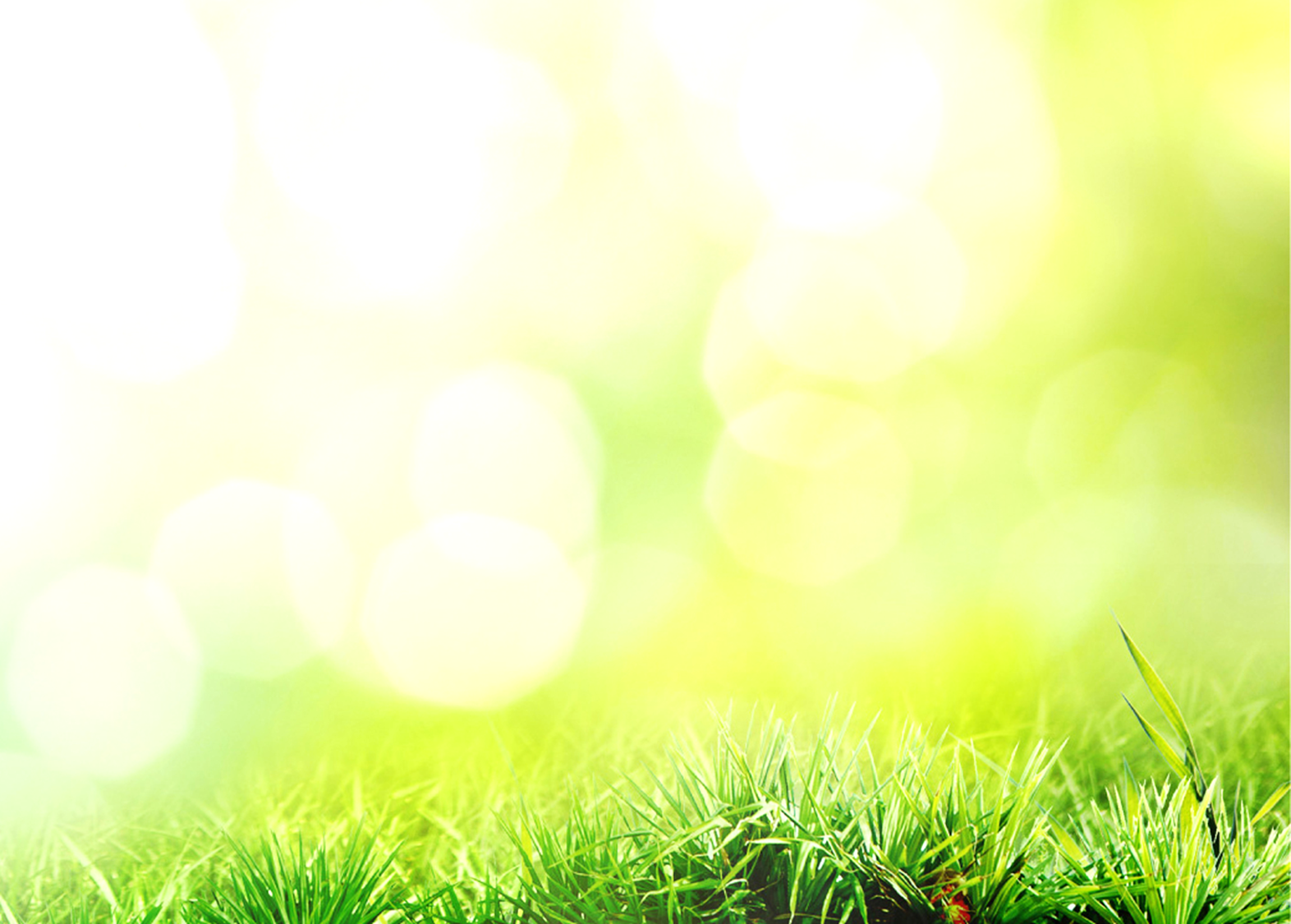 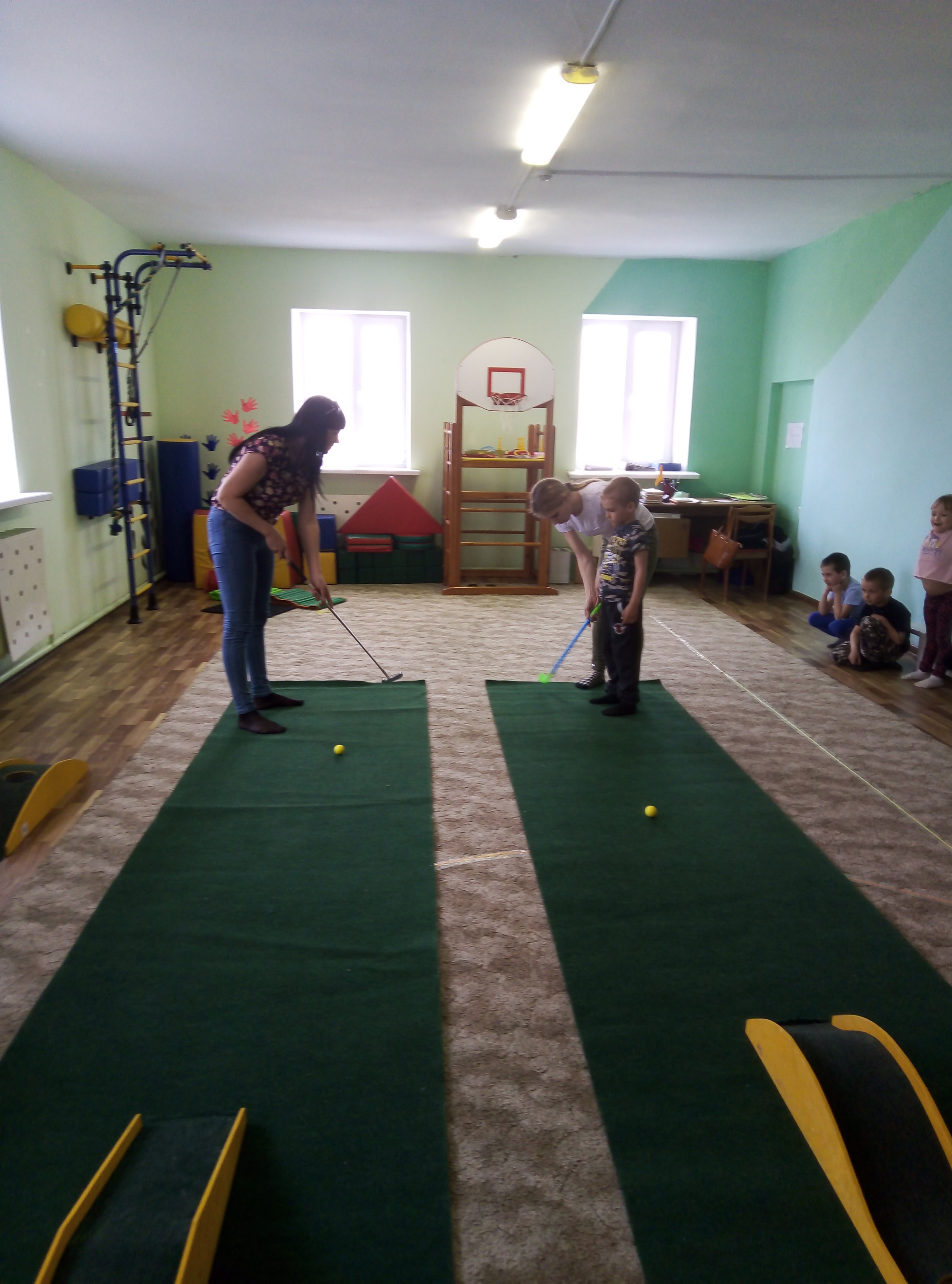 В рамках реализации 
ПМК «Мозаичный парк» 
взаимодействие 
с родителями строится 
в нетрадиционной
 форме – это мастер-классы
 и гостиные.
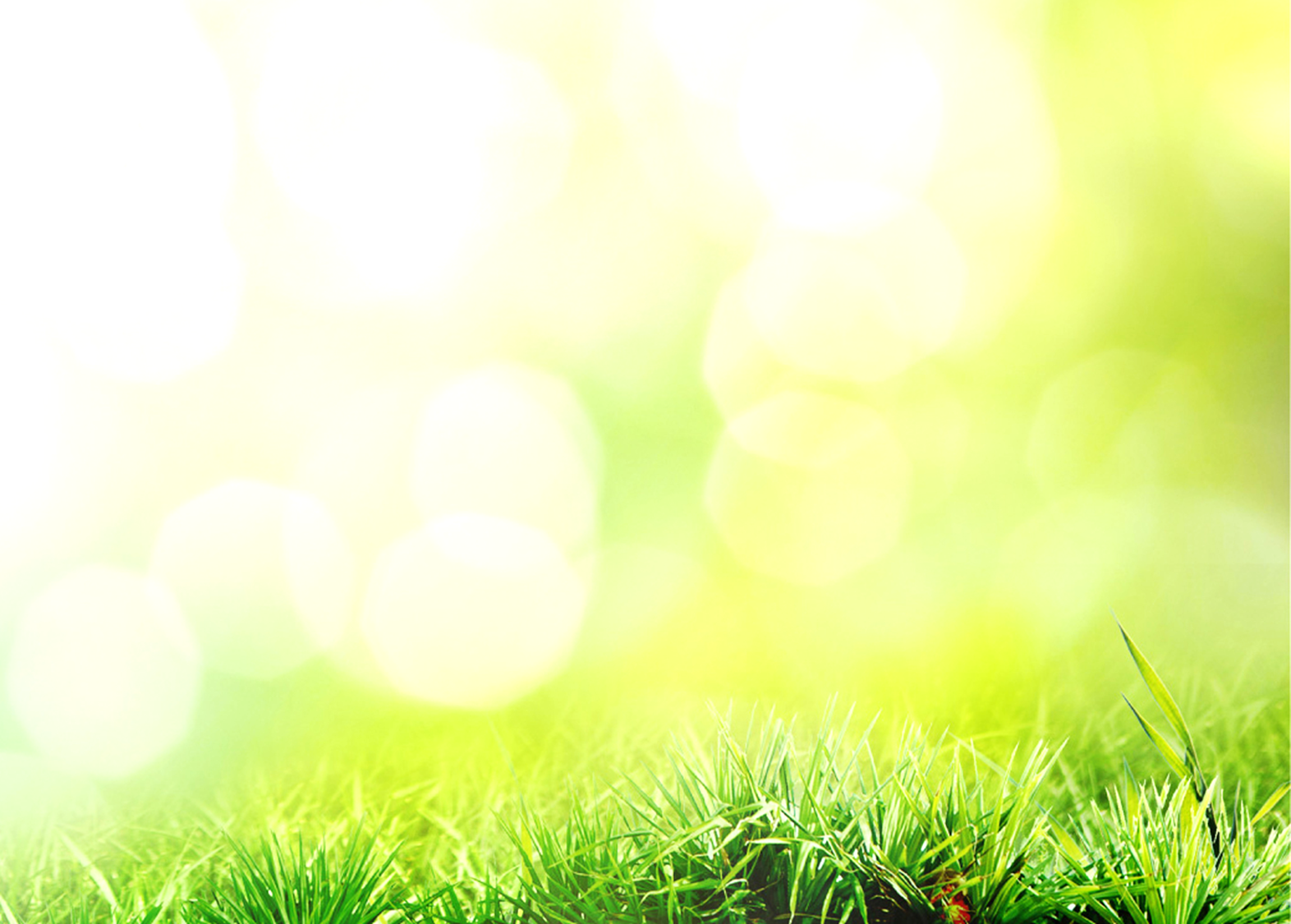 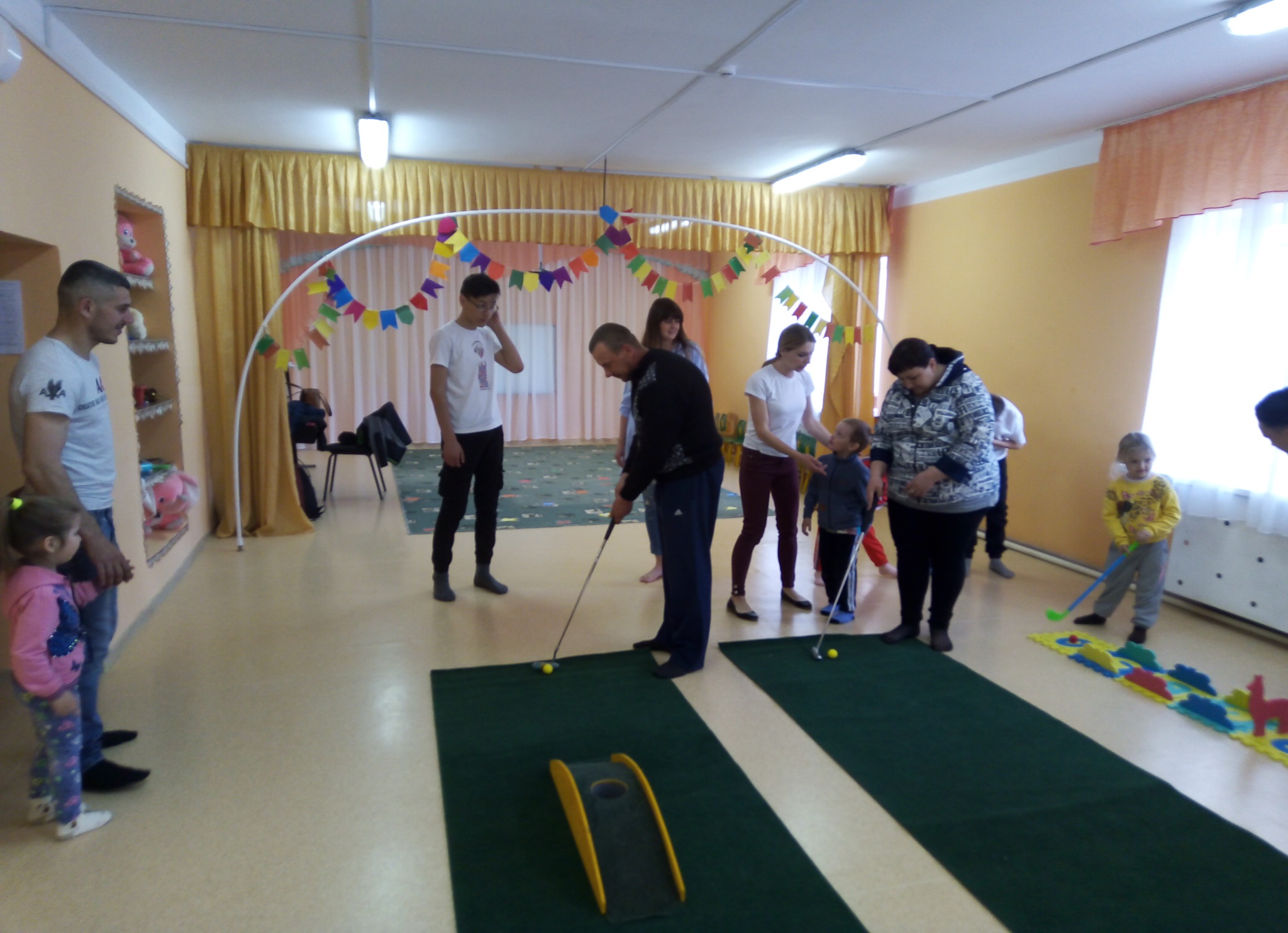 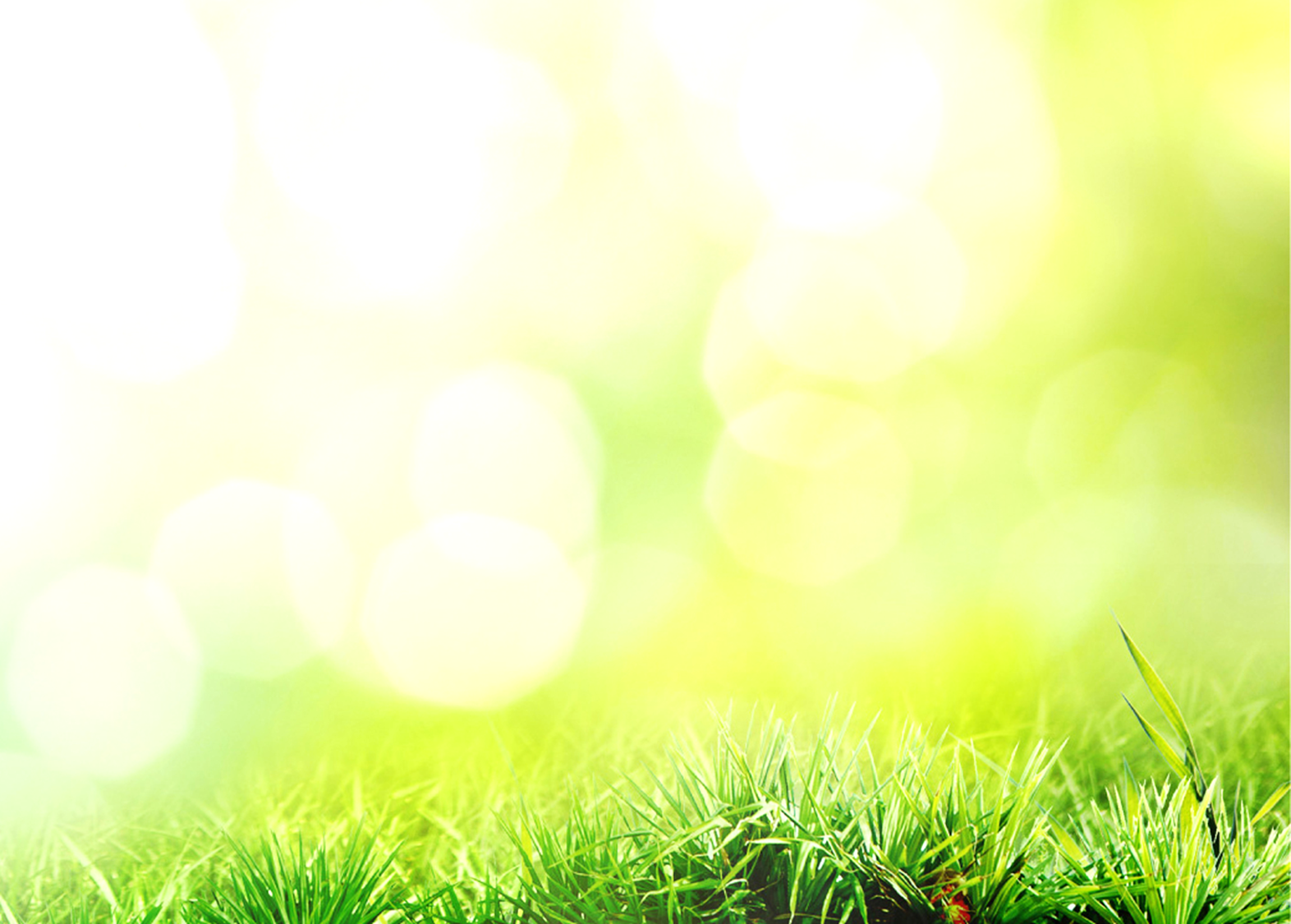 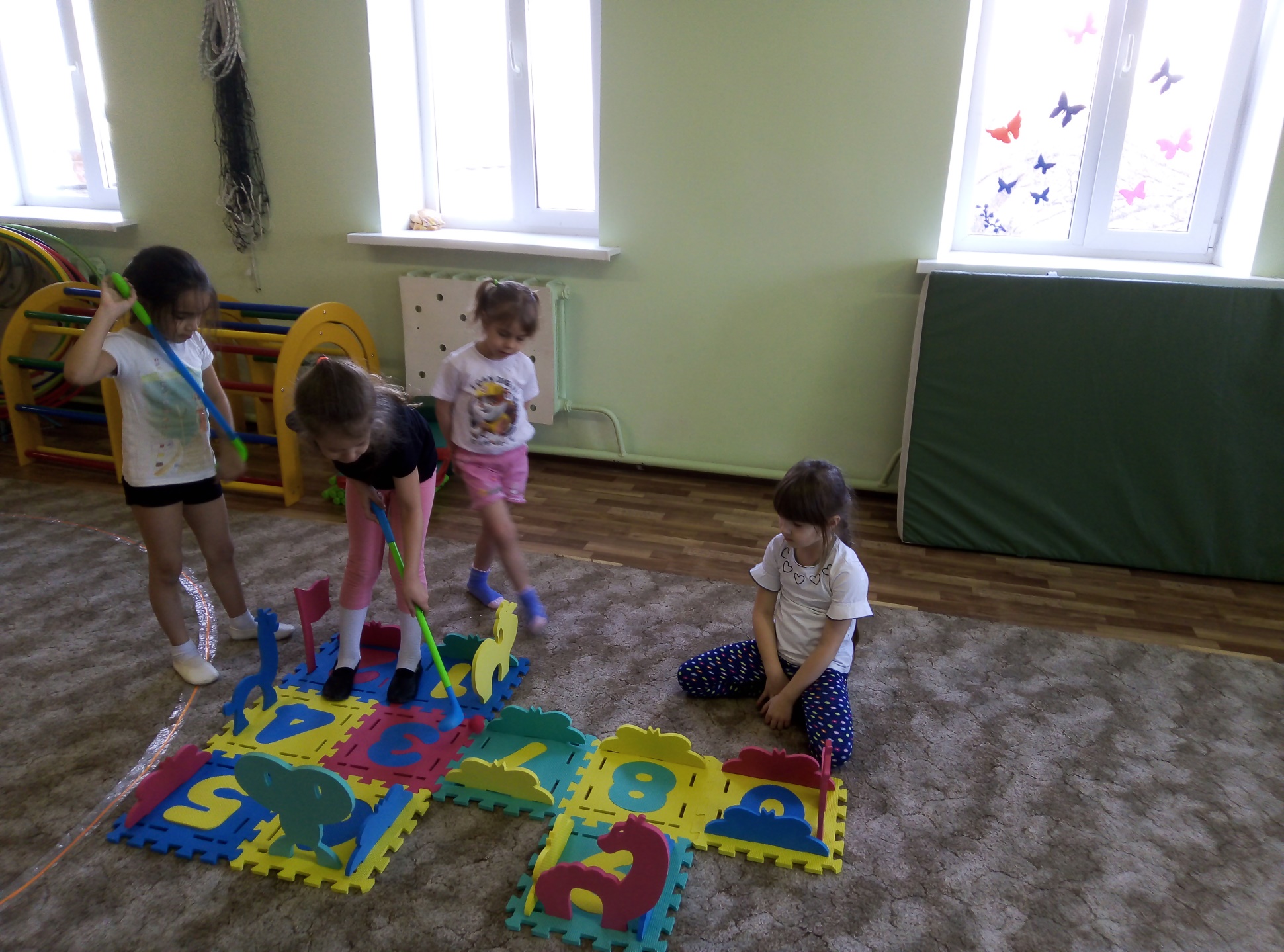 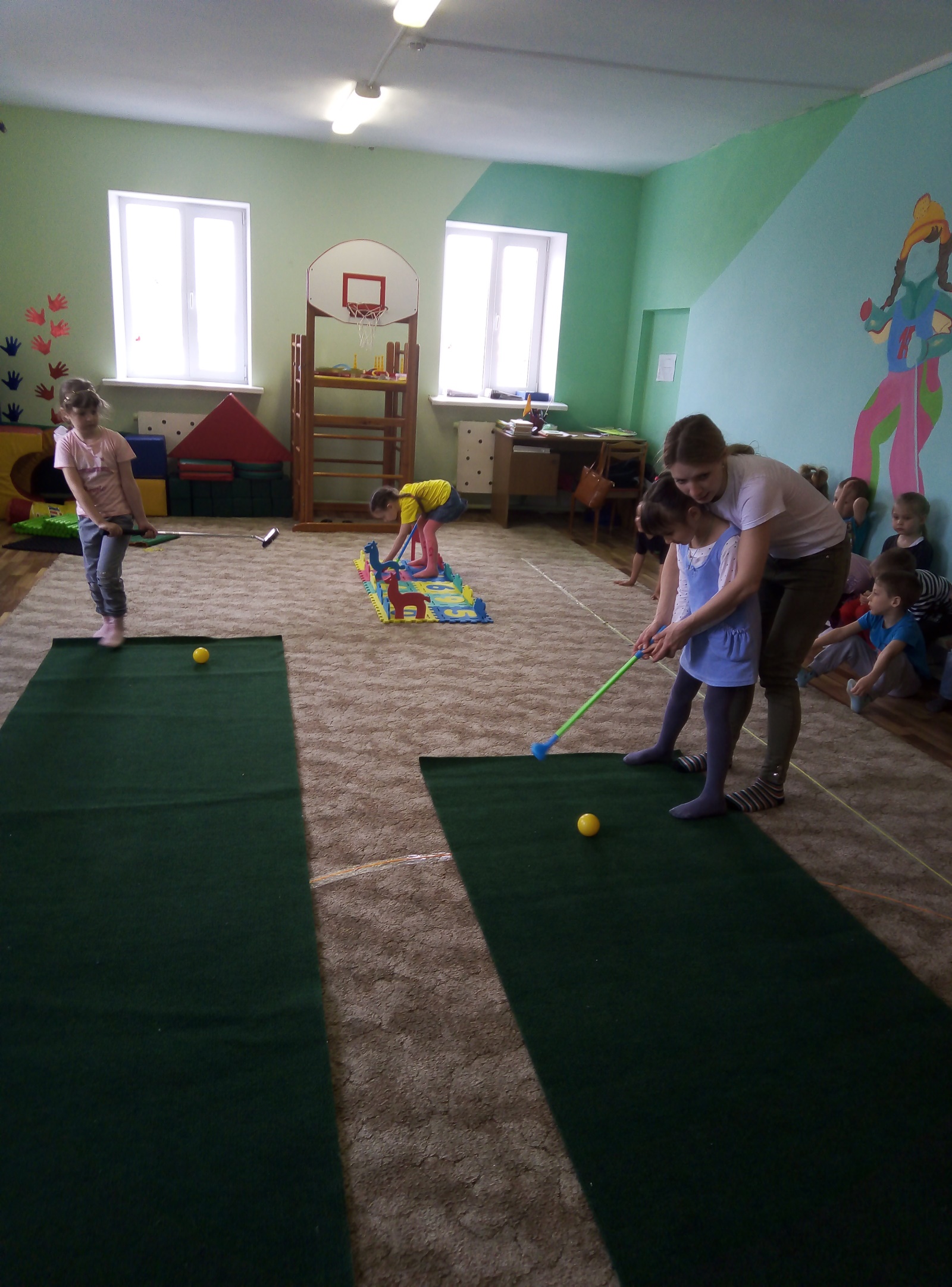 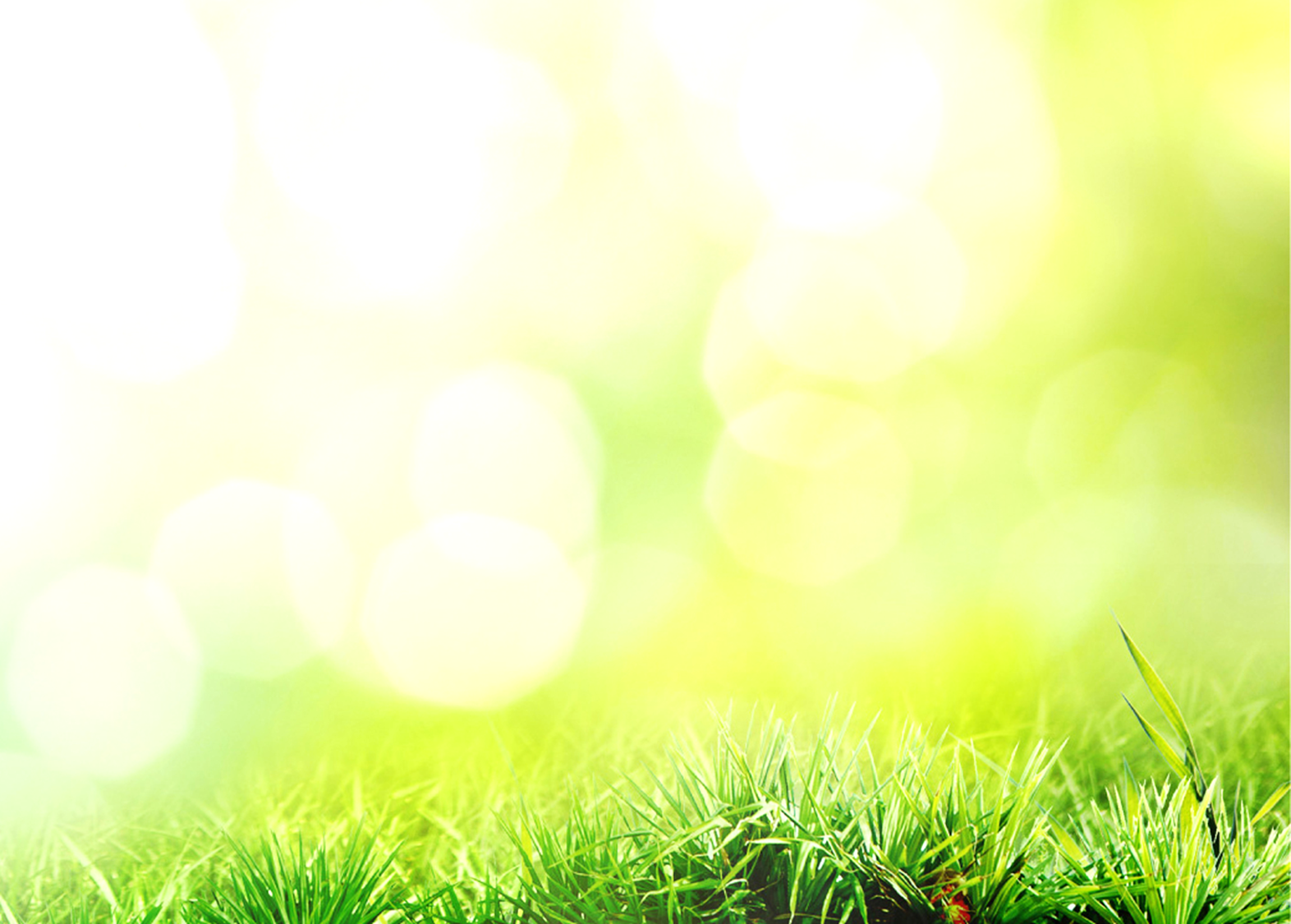 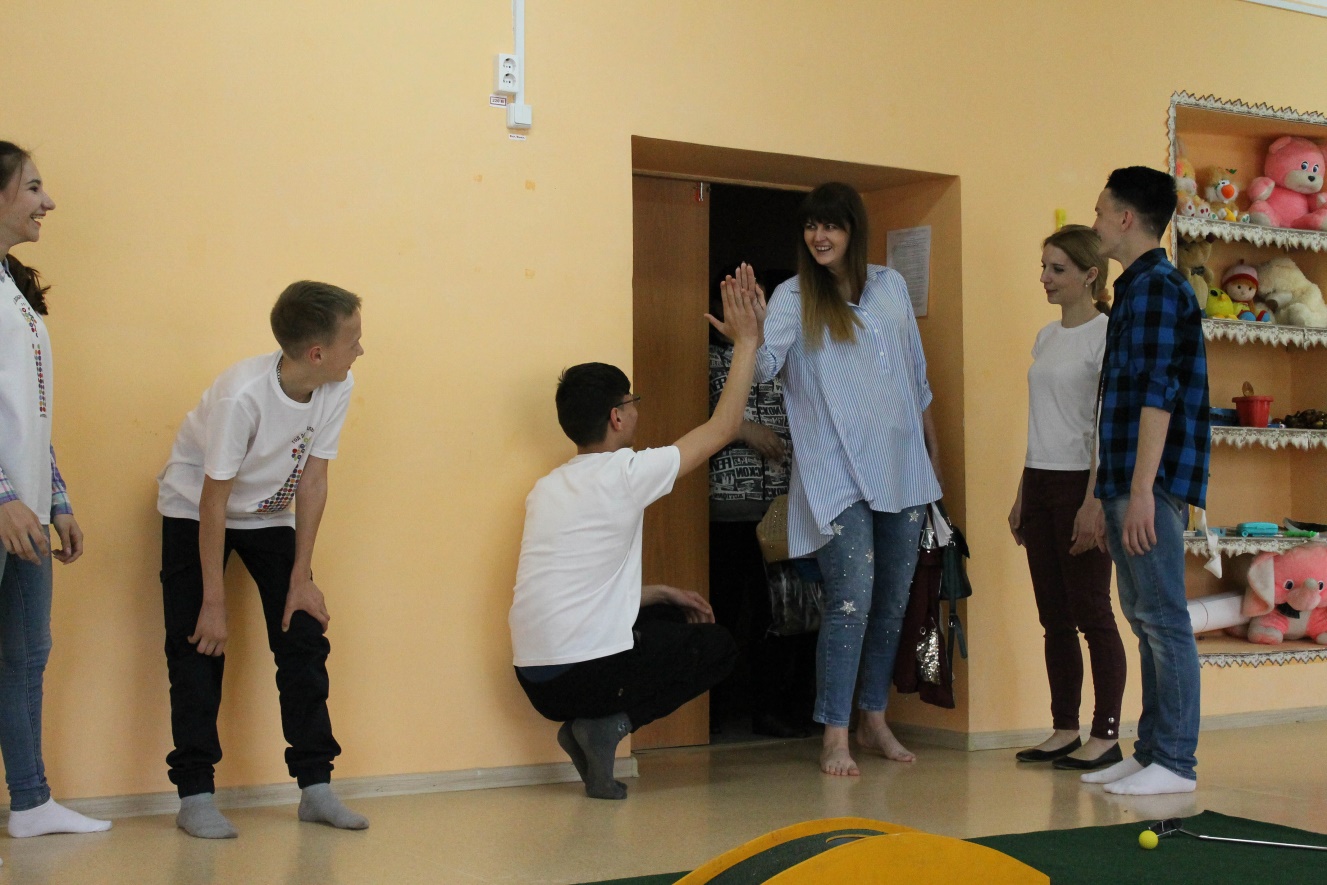 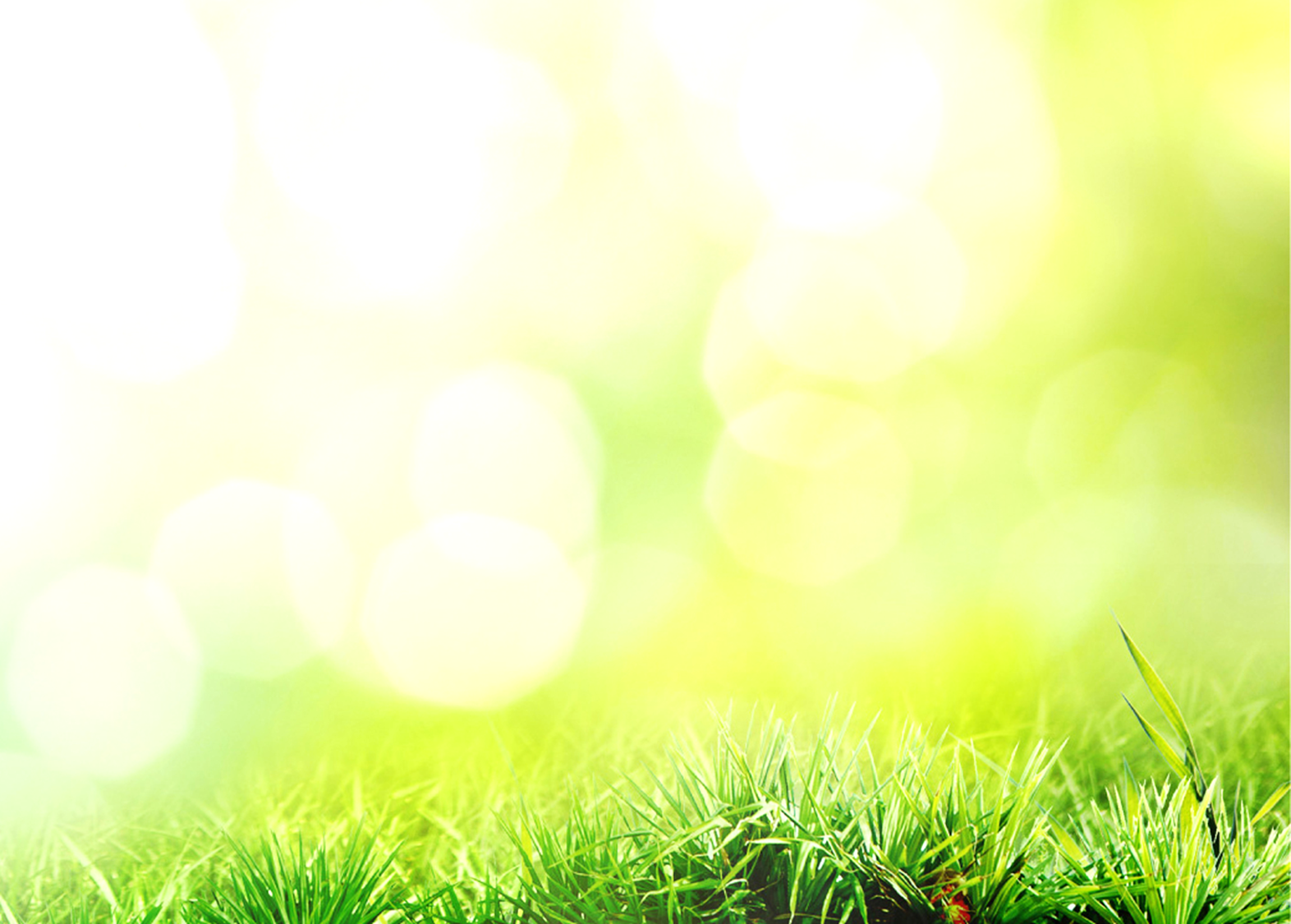 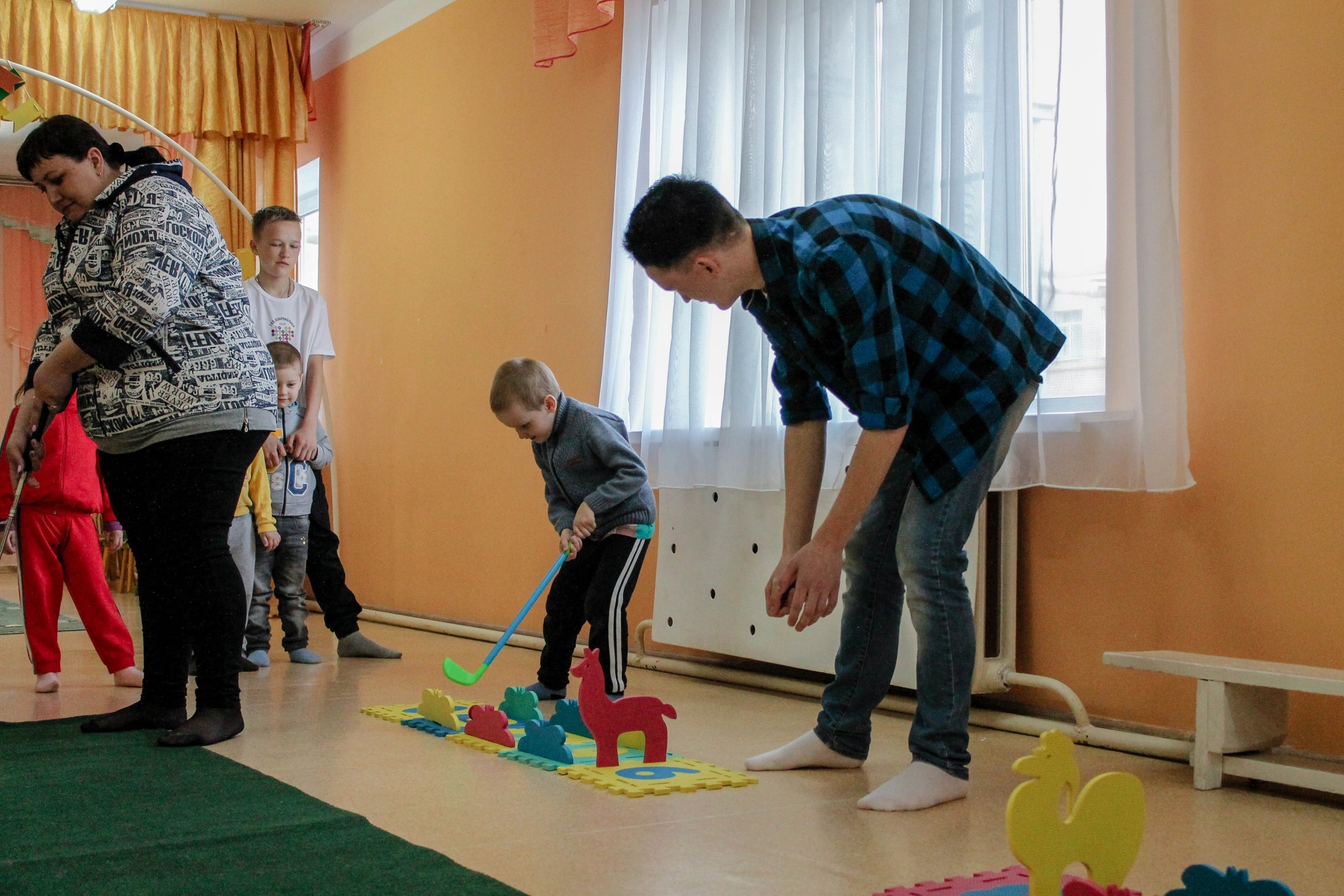 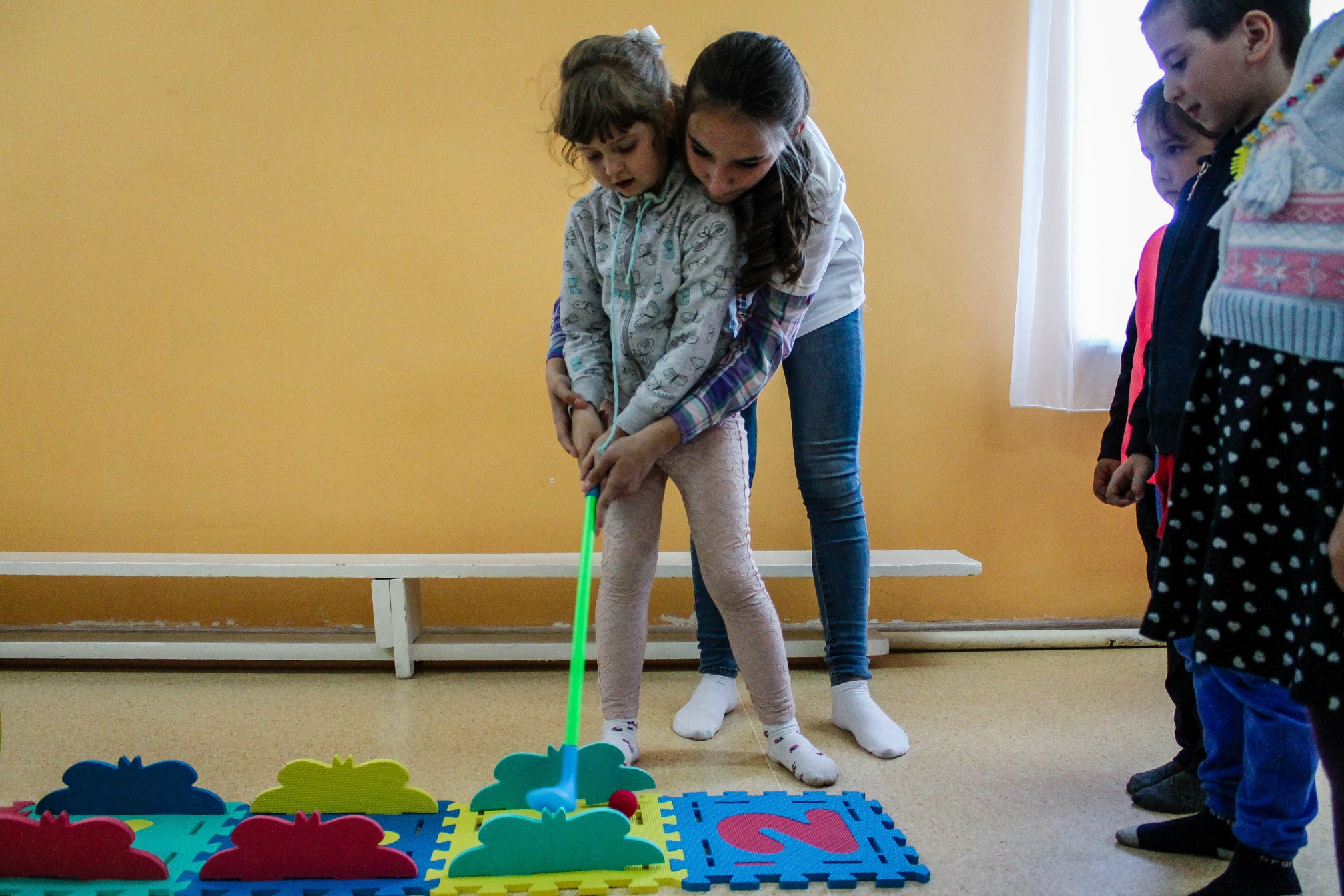 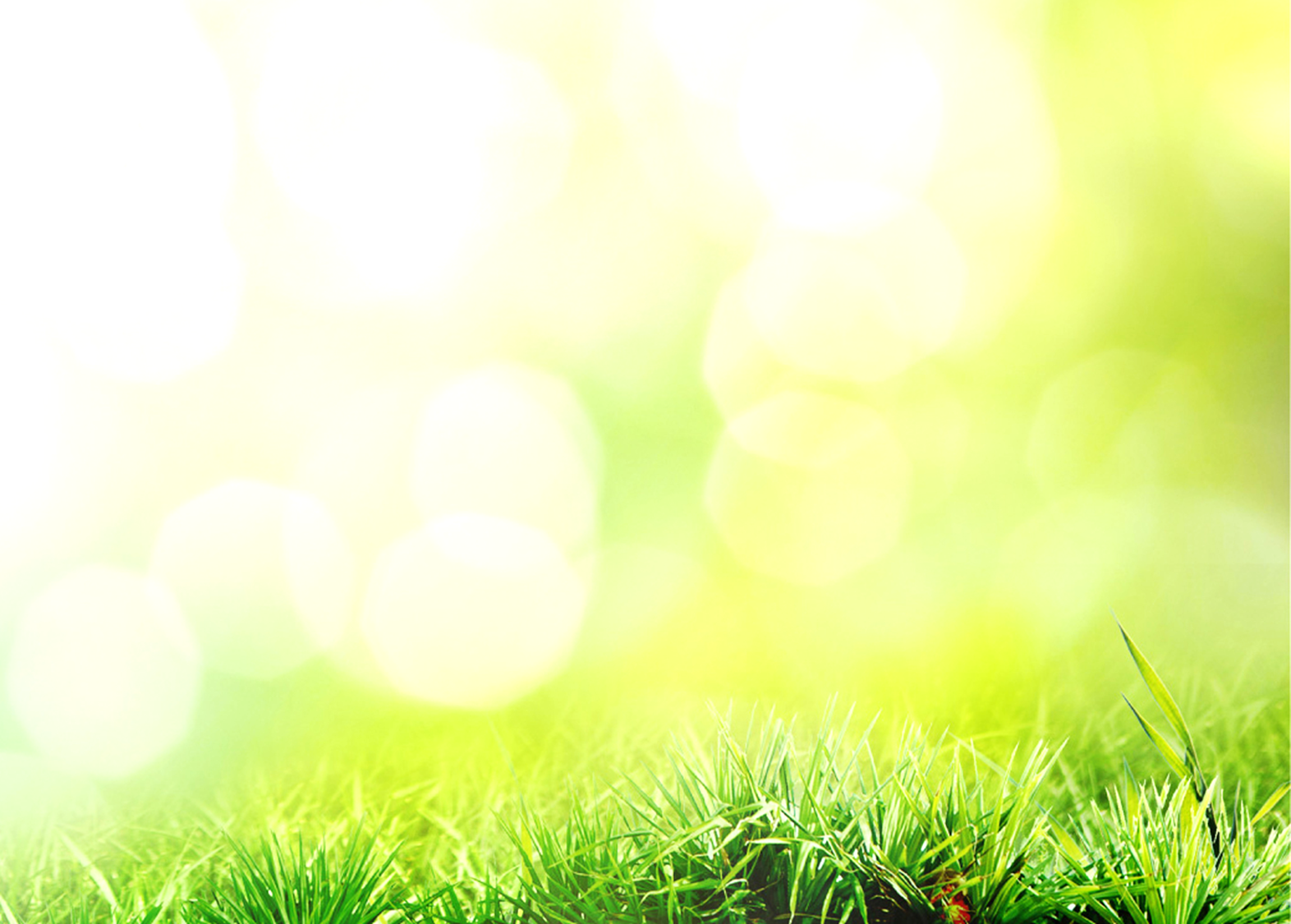 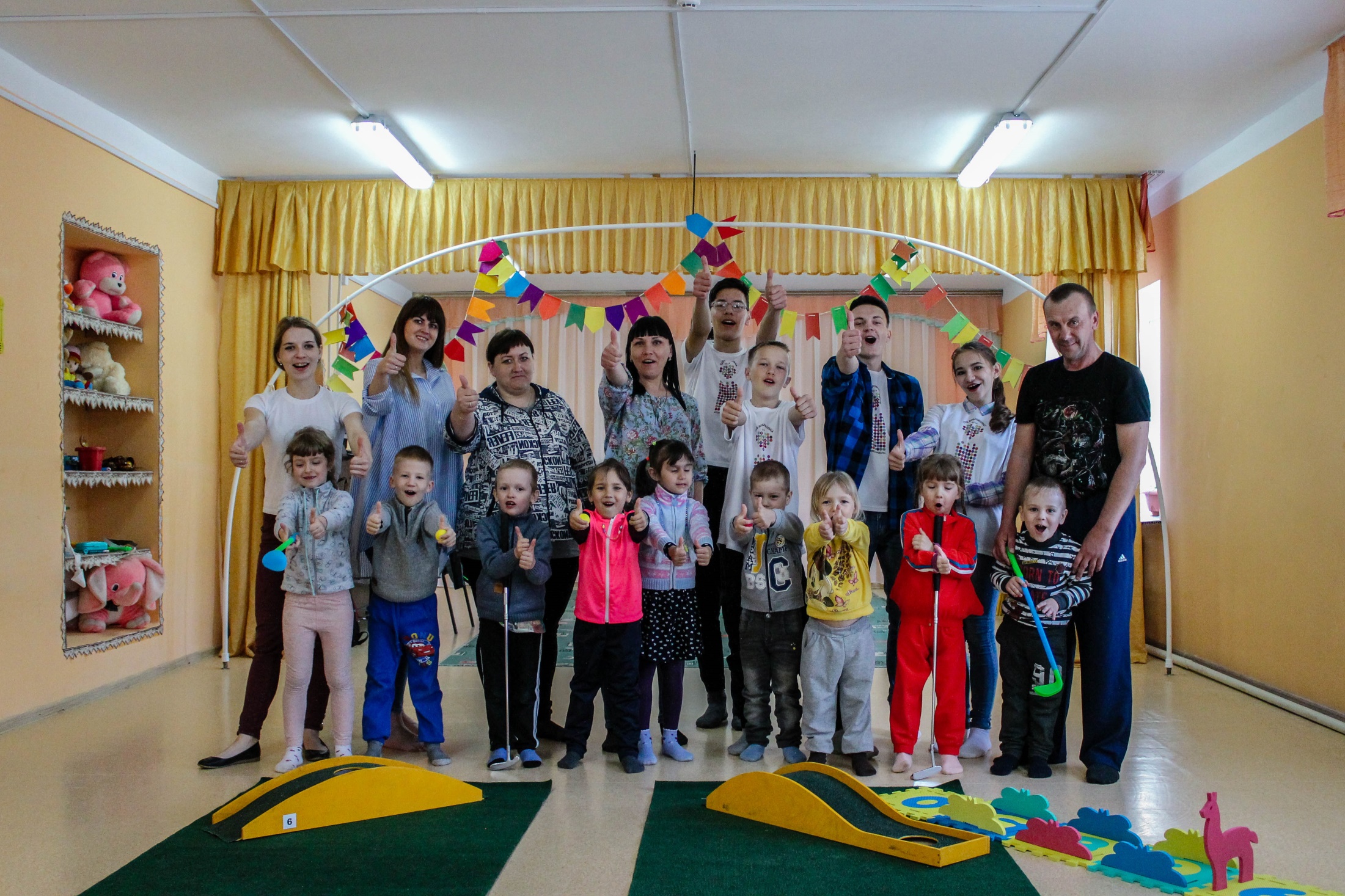 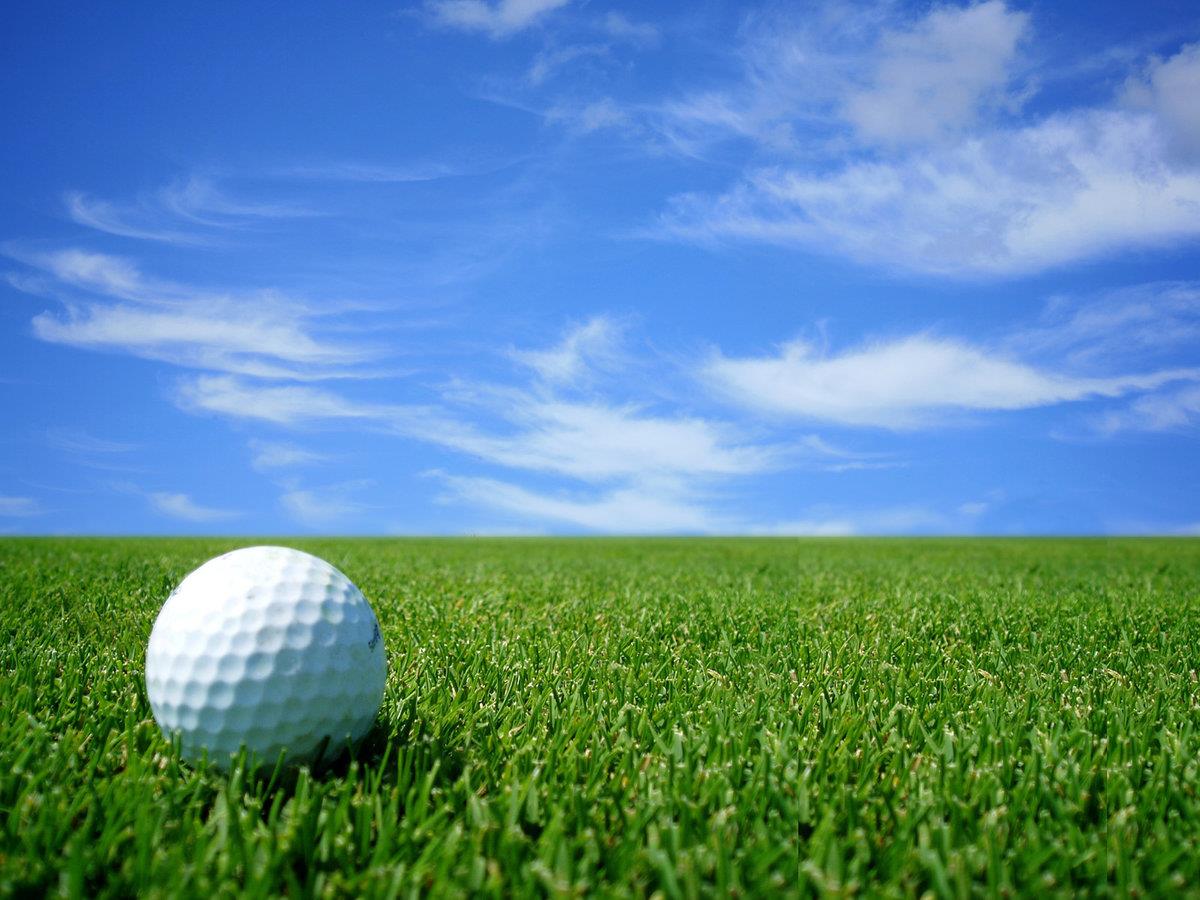 Спасибо за внимание!